Итоговая работа по модулю 4 «Дистанционные образовательные технологии в организации учебного процесса»
Сержантова Марина Александровна
учитель начальных классов
МБОУ «Лопатинская СОШ»
Ленинский г.о.
10.12.2020
ПРИМЕР
Использование Гугл-форм для дистанционных заданий
Описание применения:
Тесты использую в качестве быстрой автоматической проверки знаний учеников по материалам темы.
Новая форма - Google Формы
Опросы провожу для быстрого выяснения мнения слушателей и определения их ожиданий от курсов. 
Входные опросы помогают выявить наиболее актуальные темы и включить интересующую слушателей информацию.
Опросы в конце обучения выявляют получившие впечатления слушателей и помогают совершенствовать программу курса.
Коллекция примеров полезных интернет-ресурсов
Использование сервиса (ZOOM/Uchi.ru) для видеотрансляции
https://yadi.sk/i/na31danskuIMlw
https://yadi.sk/i/l392YbXyYFf_Sg
https://yadi.sk/i/zT2yaPKg5Z58RQ
Описание применения
Фотоотчет по дистанционному обучению
Чтение наизусть стихотворений о весне
Запись обучающих видеороликовссылка на ресурс:
Скриншот
Описание применения
(тема, цель и задачи, контингент, на каком этапе занятия и для чего будете использовать, результат)
Упражнения LearningAppsссылка на ресурс:LearningApps.org - создание мультимедийных интерактивных упражнений
Описание применения
Родовые окончания прилагательных
Закрепление
Скриншот Прилагательное. Какой? Какая? Какое? Какие? 10 кл. (learningapps.org)
Кроссвордссылка на ресурс:  Путешествие в Лукоморье (childdevelop.ru)
Скриншот
Описание применения
Сказки А.С. Пушкина
Повторение
Генератор кроссвордов – составление кроссвордов онлайн – Развитие ребенка (childdevelop.ru)
Ментальная картассылка на ресурс: Главная — Canva
Описание применения
Законы класса
Использовать для оформления классного уголка
Фиолетовый и Белый Творческий Мазки Кистью Контрольный Перечень Список, копия — A4 (canva.com)
Облако словссылка на ресурс: Облако слов: МАМОЧКА - ОблакоСлов.рф (xn--80abe5adcqeb2a.xn--p1ai)
Скриншот
Описание применения
День матери
Поддержание традиций бережного отношения к женщине , закрепить семейные устои , отметить значение в нашей жизни главного человека – маму.
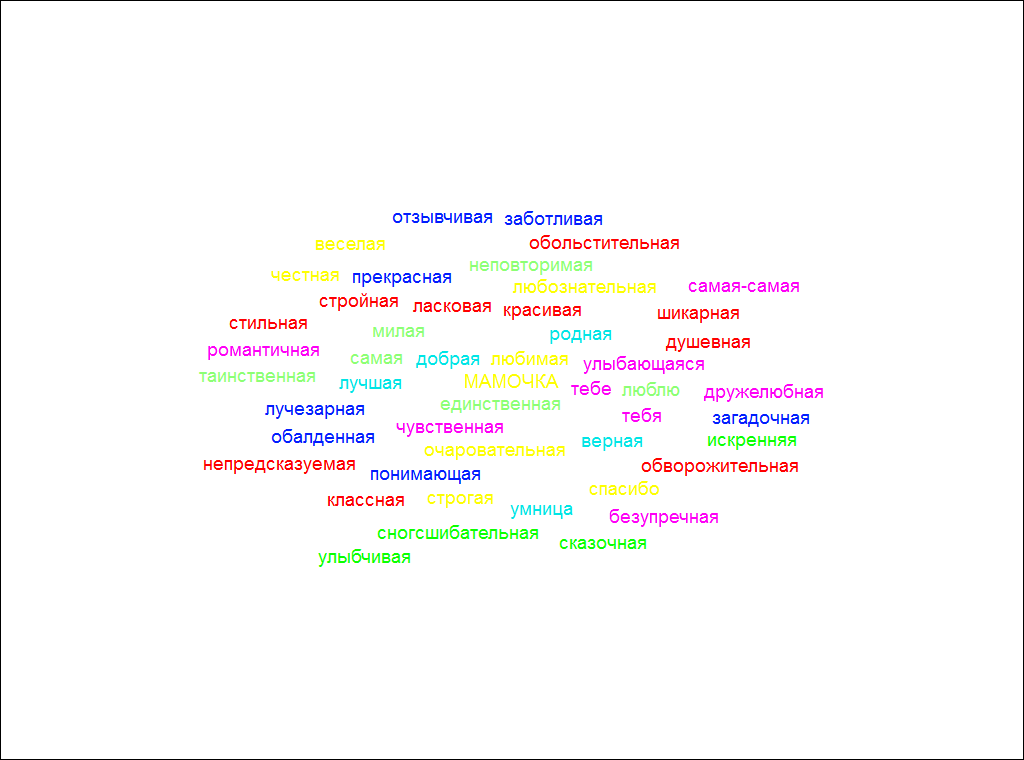 Доска Padletссылка на ресурс:
Скриншот
https://padlet.com/marn2010/ba6sdtz69tnpo2lx
Времена года (padlet.com)
Описание применения
Времена года
Изменения в природе 
Добавить на доску признаки данных времен года
Викторина Kahoot / Quizizzссылка на ресурс:
Скриншот 
Не использую
В сети достаточно викторин для скачивания, в том числе и интерактивных.
Описание применения
(тема, цель и задачи, контингент, на каком этапе занятия и для чего будете использовать, результат)
Карточки Quizletссылка на ресурс:
Скриншот
Описание применения
(тема, цель и задачи, контингент, на каком этапе занятия и для чего будете использовать, результат)
Сервис Learnisссылка на ресурс:
Скриншот
Описание применения
(тема, цель и задачи, контингент, на каком этапе занятия и для чего будете использовать, результат)
Обобщенный вывод
В своей педагогической деятельности часто использую платформы и сайты, которые отражены в третьем слайде. 
При необходимости допускаю использование конструкторов кроссвордов и ментальных  графиков и создание гугл-форм, но гораздо реже. 
С предложенными сервисами я познакомилась и постараюсь находить время на их использование.